45. 
Aliments
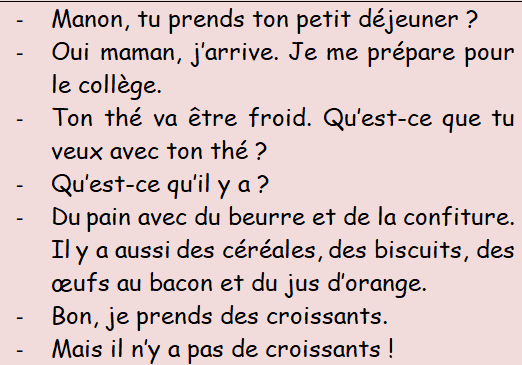 Dis si c’est vrai ou faux (f)
Le matin, Manon prend du thé. 
Il y a du pain, des biscuits et des croissants. 
Manon parle avec sa sœur. 
Elle se prépare pour l’école. 
Elle veut des croissants.
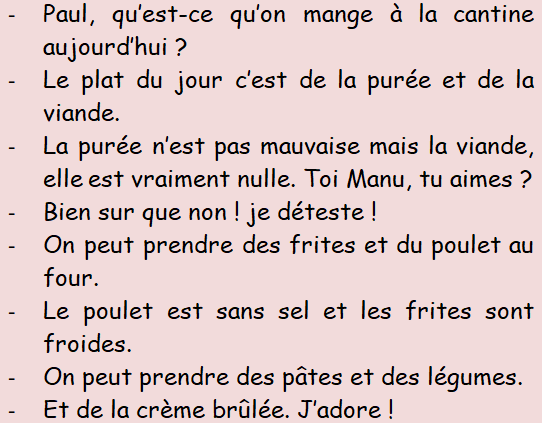 Réponds aux questions (f)
Quel est le plat du jour? 
Est-ce que les deux garçons aiment la viande?
Comment est-ce que  Paul trouve le poulet et les frites?
Qu’est-ce qu’on va prendre?
Paul prend des fruits comme dessert.
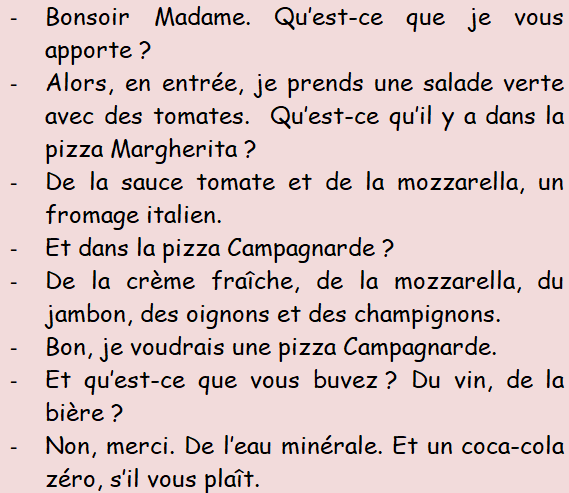 Réponds aux questions (f)   
Qu’est-ce la dame prend comme entrée?
Qu’est-ce qu’il y a dans la pizza Margherita?
Qu’est-ce qu’elle il y a dans la pizza Campagnarde?
Qu’est-ce qu’elle boit?
Au petit déjeuner on mange….
Et on boit…
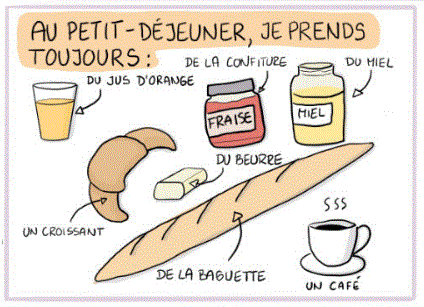 Au déjeuner et au dîner on mange….
Et on boit…
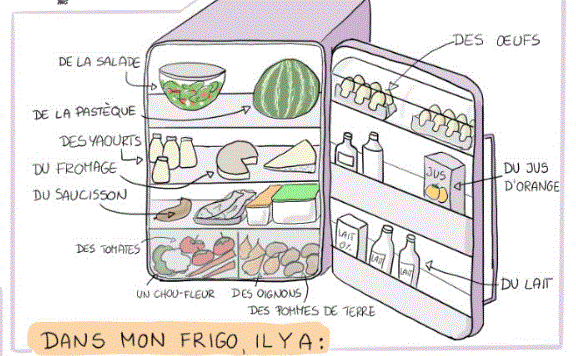 Comme dessert…
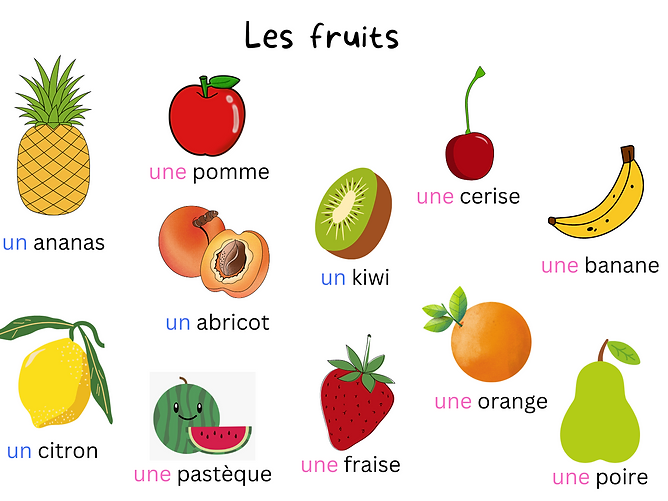 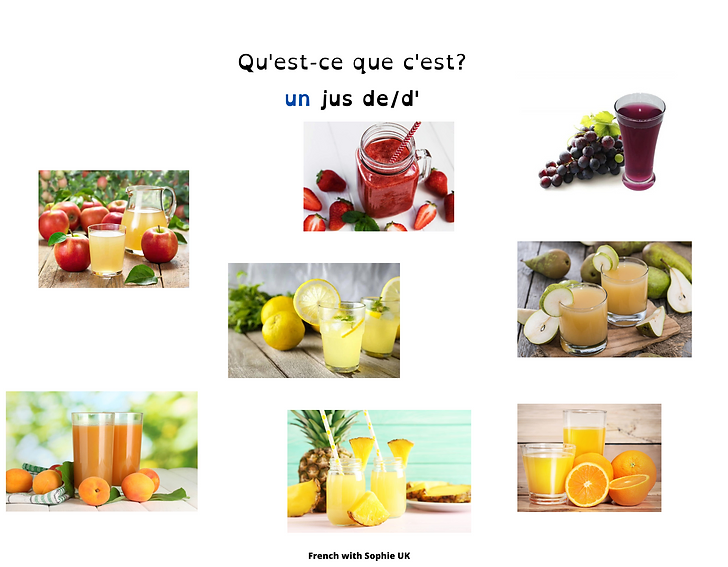 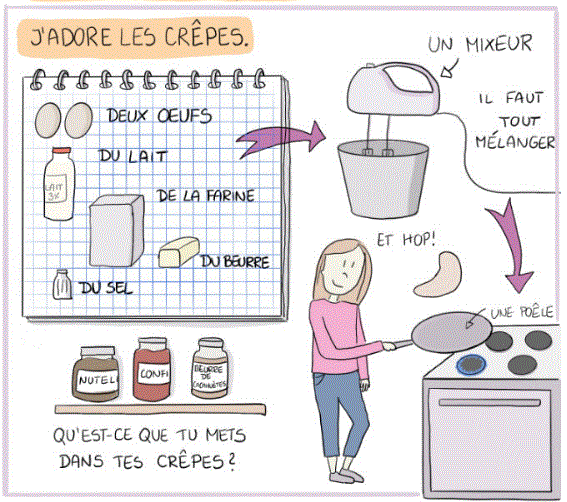 Pour cuisiner, on achète:
Apprécier la nourriture:
LA PYRAMIDE ALIMENTAIRE
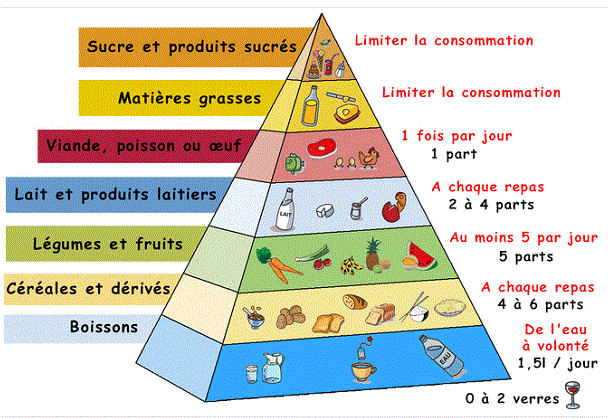 Écris 
ce que tu manges 
au petit-déjeuner, 
au déjeuner 
et au dîner
(f)
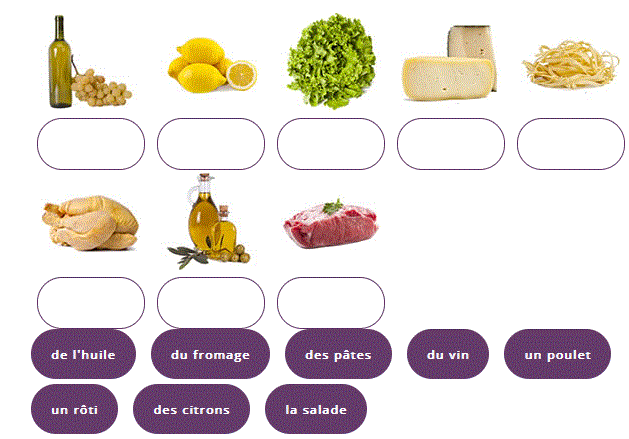 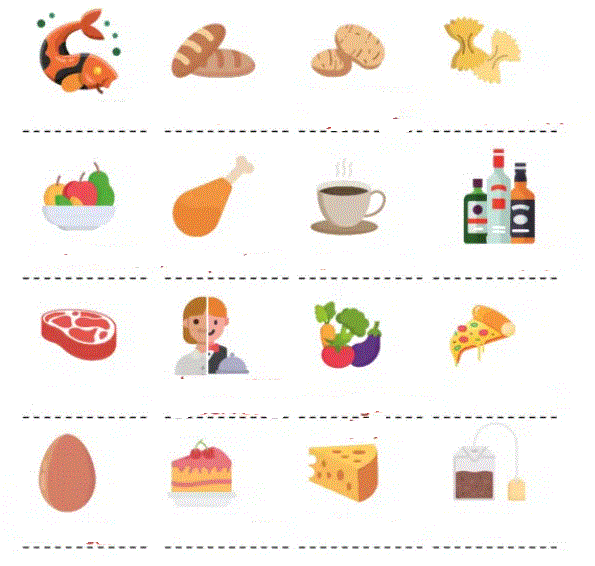 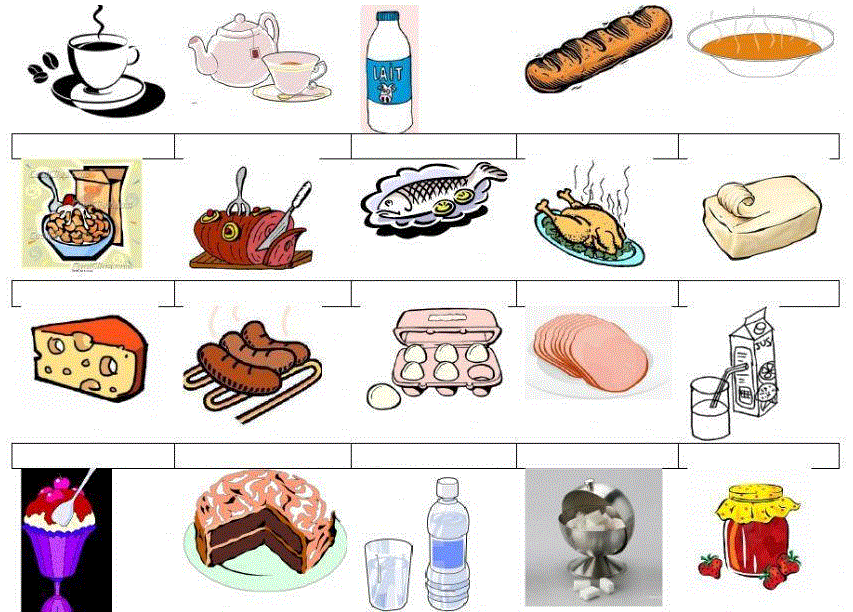 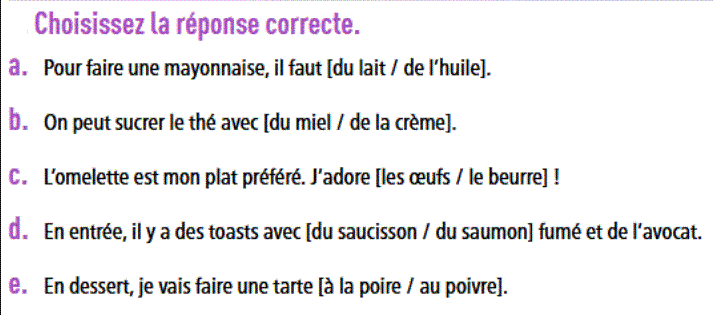 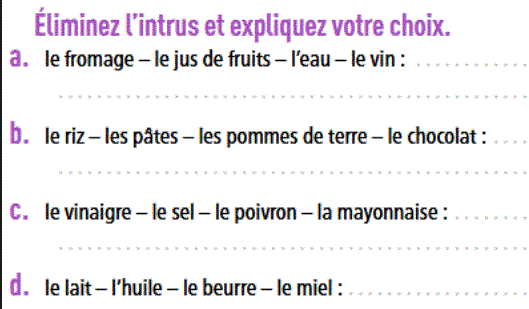 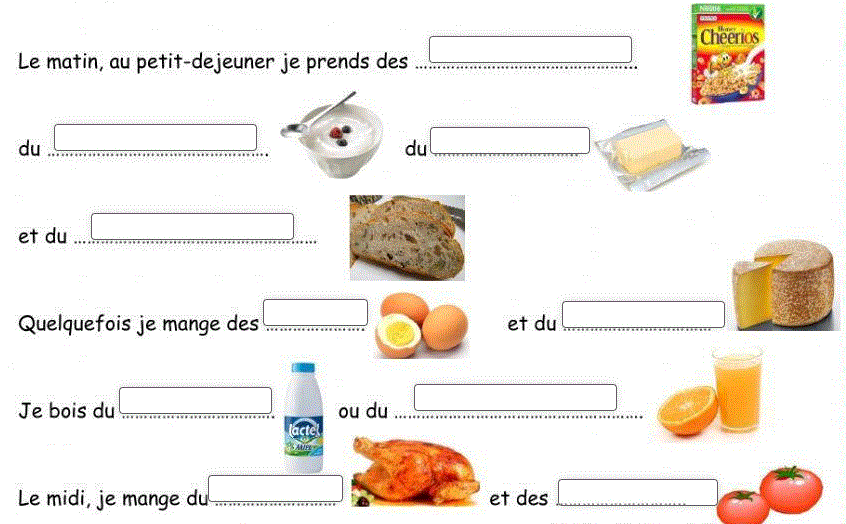 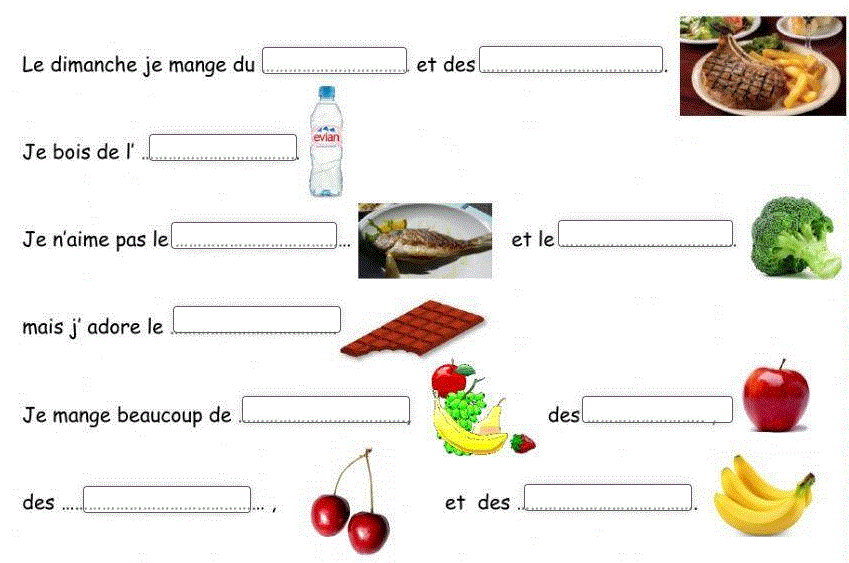 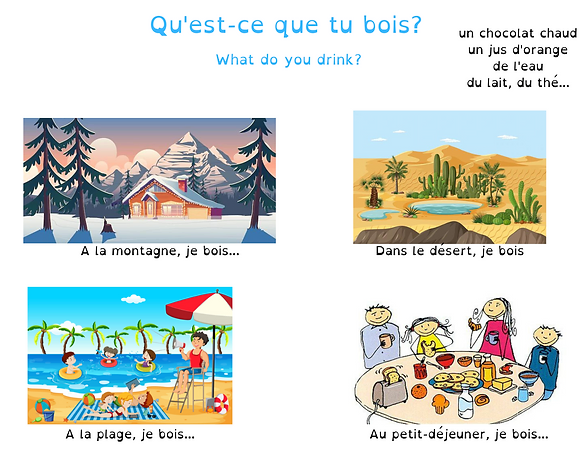